Ochrona praw człowieka poza systemami ONZ i Rady Europy
Międzyamerykański Trybunał Praw Człowieka
Organizacja Państw Amerykańskich (OPA) – utworzona w 1948 r. na IX Między Amerykańskiej Konferencji w Bogocie jako kontynuacja Unii Panamerykańskiej utworzonej w 1910 r. Członkami OPA są wszystkie państwa Ameryki. Jest, obok Paktu Rio i Paktu bogotańskiego, jednym z trzech filarów systemu międzyamerykańskiego.
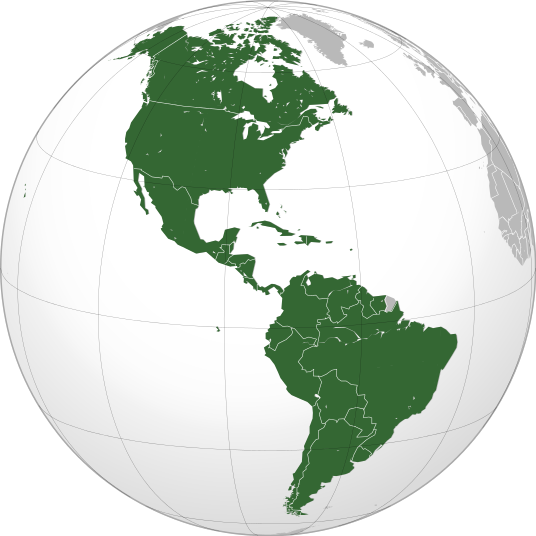 Międzyamerykański Trybunał Praw Człowieka
Utworzenie MTPCz było wypadkową procesu ewolucji systemu ochrony praw człowieka w przestrzeni amerykańskiej.
Od końca XIX w.  - 1948

Działalność Ruchu Panamerykańskiego
Postulaty państw w tym zakresie
1933 – Meksyk: propozycja utworzenia Kodeksu Pokoju, Amerykański Sąd Sprawiedliwości Międzynarodowej
Przyjęcie rezolucji o powołaniu tego rodzaju organu sądowniczego
2.     Od 1948-1968
 -      Krystalizowanie się nowego systemu
Karta Państw Amerykańskich
Amerykańska Deklaracja Praw i Obowiązków Obywatela
Utworzenie Międzyamerykańskiej Komisji Praw Człwieka
Międzyamerykański Trybunał Praw Człowieka
3.    Powstawanie MTPCZ

    22.11.1969
    Amerykańska Konwencja Praw Człowieka
    Protokoły dodatkowe: 1988 – prawa ekonomiczne, socjalne, kulturalne
                                             1990 – dot. kary śmierci 
    3.10.1979 – początek pracy MTPCZ
     statut, 1979
     regulamin wewnętrzny, 2000
Międzyamerykański Trybunał Praw Człowieka
Siedziba: San Jose,  Kostaryka

Obrady: jakiekolwiek miasto OPA (gdy T. uważa to za pożądane + zgoda państwa)
Funkcjonuje w sesjach (sędziowie nie mają statusu funkcjonariusza międzynarodowego)

Język: hiszpański, angielski, francuski, portugalski

Skład: 7 sędziów (obywatele OPA, 6 lat kadencji, możliwość reelekcji, tylko 1 obywatel danego kraju!) 

Wybór sędziów: głosowanie tajne Zgromadzenia Ogólnego OPA (każde z państw może zaproponować maksymalnie 3 kandydatów – ale jeśli jest trzech, co najmniej jeden musi mieć obywatelstwo innego państwa)

Po upływie kadencji sędzia wykonuje funkcje w zakresie spraw, które nadal są w toku

Instytucja wyłączenia sędziego
Międzyamerykański Trybunał Praw Człowieka
Immunitet sędziowski – immunitet dyplomatyczny
Zasada incompatibilitatis (sędzia + władza wykonawcza itp.)
PREZES (2 lata)
Reprezentuje trybynał 
Kieruje pracami trybunału i może zmienić porządek obrad
Przygotowuje sprawozdanie do Trybunału (półroczne)
Może przekazać swe kompetencje wiceprezesowi, sędziom, sekretarzowi
WICEPREZES (2 lata)
Wykonuje zadania prezesa, gdy ten jest nieobecny
Wstępuje na jego miejsce (przyjmuje tytuł prezesa)
Międzyamerykański Trybunał Praw Człowieka
SEKRETARZ
5 letnia kadencja
Może być w każdej chwili usunięty
Stały pracownik, zawsze obecny na posiedzeniach (nawet poza Kostaryką)
Sekretarz i jego zastępca składają przysięgę w obecności Prezesa;
Gdy są niezdolni do pełnienia funkcji, prezes powołuje nowych;
Sekretarz zarządza trybunałem zgodnie z intrukcjami prezesa
Międzyamerykański Trybunał Praw Człowieka
1. FUNKCJA DORADCZA TRYBUNAŁU
Trybunał jest właściwy w sprawach interpretacji i stosowania Konwencji;

Państwa członkowskie mogą się z nim konsultować w sprawie wykładni: 


Artykuł 64 
1. Państwa członkowskie Organizacji mogą zasięgać rady Trybunału w zakresie interpretacji niniejszej Konwencji lub innych traktatów dotyczących ochrony praw człowieka w państwach amerykańskich. W podobny sposób, w zakresie swojej kompetencji, mogą zasięgać rady Trybunału organy wyliczone w Rozdziale X Karty Organizacji Państw Amerykańskich, w jej poprawionej przez Protokół z Buenos Aires postaci. 
2. Trybunał, na wniosek państwa członkowskiego Organizacji, może zapewnić temu państwu opinie dotyczące zgodności wszelkich praw krajowych tego państwa z wyżej wspomnianymi dokumentami międzynarodowymi.
Międzyamerykański Trybunał Praw Człowieka
1. FUNKCJA DORADCZA TRYBUNAŁU
Konstrukcja art. 64 jest dość nowatorska – teoretycznie Trybunał może bowiem kontrolować KAŻDY akt, niekoniecznie odnoszące się do systemu ochrony praw człowieka; w opinii doradczej z 1982 Trybunał stwierdził , że katalog ten będzie zatem obejmował także dwustronne i wielostronne traktaty o dowolnej materii przedmiotowej.

Trybunał jest właściwy do wydawania opinii także na podstawie:
Międzyamerykańskiej Konwencji o Zapobieganiu, Karaniu i Likwidacji Przemocy Wobec Kobiet
Międzyamerykański Trybunał Praw Człowieka
2. FUNKCJA ORZECZNICZA TRYBUNAŁU

Fundamentalna

Dotyczy stron konwencji

Dotyczy wszystkich spraw objętych zakresem przedmiotowym konwencji

Skarga ma charakter OBLIGATORYJNY (nie wszystkie państwa związane konwencją uznały jurysdykcję trybunału)
Jak przebiega procedura??????
Międzyamerykański Trybunał Praw Człowieka
Wniesienie skargi indywidualnej do Komisji Praw Człowieka
Komisja uzyskuje informacje od rządu zaskarżonego państwa
Komisja bada sprawę
Jeśli stwierdzi naruszenie – formułuje zalecenia dla rządu do implementowania w  określonym czasie
Możliwość polubownego rozwiązania sporu
Komisja przygotowuje sprawozdanie i przedstawia je stronom i Sekretarzowi Generalnemu

	Trybunał uznał że „komisja jest swoistym protektorem porządku prawnego, do której konieczne jest kierowanie spraw dotyczących indywidualnych praw i wolności” (sprawa Gallardo vs. Kostaryka 1981)
Międzyamerykański Trybunał Praw Człowieka
Etap pisemny postępowania przed trybunałem

Złożenie pozwu
Wykazanie celu skargi, faktów, dowodów
Pozew notyfikowany jest prezesowi, sędziom, państwu, ofierze lub jej krewnym lub Komisji
Uzupełnienie braków w ciągu 20 dni

Etap ustny
Prezes kieruje
Przesłuchanie stron
Sędziowie mogą zadawać pytania
Przygotowanie tłumaczeń
Podjęcie decyzji
Międzyamerykański Trybunał Praw Człowieka
Zasada ogólna: zakaz sankcji o charakterze karnym (nakładanych na państwo), ale Trybunał może orzec:

Zobowiązanie państwa do zaprzestania naruszeń w przyszłości;

Nakazanie przywrócenia stanu faktycznego;

Zobowiązanie państwa do zapłaty słusznego odszkodowania;

Wyrok jest ostateczny i nieodwołalny – brak jednak możliwości dokonania weryfikacji jego wykonania. Jednak jeśli państwo nie realizuje zaleceń, trybunał może żądać od kraju np. sprawozdania z wykonania wyroku.
Uwagi ogólne

Kopia systemu europejskiego;

Mniejsza efektywność (brak bezpośredniości);

Istotne znaczenie dla interpretowania przepisów;
Amerykańska Konwencja Praw Człowieka
przyjęta w San Jose, 22 listopada 1969r.
      część I: obowiązki państwa oraz prawa chronione, część II: środki ochrony, część III  postanowienia ogólne i przejściowe

Chronione prawa i wolności: Prawo do życia (art. 4)

1. Każda osoba ma prawo do poszanowania jej życia. Prawo to będzie chronione ustawą i, w zasadzie, od momentu poczęcia. Nikt nie będzie arbitralnie pozbawiony życia. 

 2. W krajach, które nie zniosły kary śmierci, może być ona zastosowana tylko za najpoważniejsze przestępstwa i w wykonaniu prawomocnego wyroku wydanego przez właściwy sąd, zgodnie z prawem przewidującym taką karę wprowadzonym w życie przed popełnieniem przestępstwa. Stosowanie tej kary nie będzie rozszerzone na przestępstwa, do których obecnie jej się nie stosuje. 
3. Kara śmierci nie będzie ponownie ustanowiona w państwach, które ją zniosły. 
4. W żadnym razie kara śmierci nie będzie stosowana za przestępstwa polityczne lub związane z nimi przestępstwa pospolite. 
 5. Kara śmierci nie będzie stosowana wobec osób, które w momencie popełnienia przestępstwa nie ukończyły 18 lat lub ukończyły 70 lat, ani nie będzie ona stosowana wobec kobiet ciężarnych.  6. Każda osoba skazana na śmierć będzie miała prawo do ubiegania się o amnestię, łaskę lub zamianę wyroku, które mogą być przyznane we wszystkich sprawach. Kara śmierci nie będzie wykonywana w czasie rozpatrywania takiego wniosku przez właściwą władzę.
Amerykańska Konwencja Praw Człowieka
Prawo do humanitarnego traktowania

Wolność od niewolnictwa i poddaństwa

Prawo do wolności osobistej i bepieczeńśtwa

Prawo do słusznego procesu

Zasada legalizmu i nieretroaktywności prawa

Prawo do odszkodowania

Prawa do prywatności

Artykuł 11 Prawo do prywatności      1. Każdy ma prawo do poszanowania jego honoru oraz uznania jego godności.      2. Nikt nie może być obiektem samowolnej lub niewłaściwej ingerencji w jego życie prywatne, rodzinne, mir domowy, korespondencję albo bezprawnych ataków na jego honor lub reputację.      3. Każdy ma prawo do ochrony prawnej przed taką ingerencją lub atakami.
Amerykańska Konwencja Praw Człowieka
Wolność sumienia i religii

Prawo do „odpowiedzi”/reakcji

Artykuł 14 Prawo do odpowiedzi      1. Każdy pokrzywdzony przez niedokładne lub obraźliwe stwierdzenia lub idee, przekazane ogólnie społeczeństwu za pośrednictwem legalnie funkcjonującego środka przekazu, ma prawo do odpowiedzi lub sprostowania przy użyciu tego samego środka przekazu, na takich samych warunkach , określonych przez prawo.      2. Sprostowanie lub odpowiedź w żadnym razie nie będzie uwalniała od innego rodzaju odpowiedzialności, którą można by ponieść.      3. Dla skutecznej ochrony honoru i dobrego imienia, każda publikacja oraz każde przedsięwzięcie prasowe, kinematograficzne, radiowe i telewizyjne będzie miało osobę odpowiedzialną, której nie chronią immunitety lub specjalne przywileje.
Amerykańska Konwencja Praw Człowieka
Wolność zgromadzeń i zrzeszania się

Zasada ochrony rodziny i jej prawa

Prawo do imienia i nazwiska

Artykuł 18 Prawo do imienia i nazwiska      Każda osoba ma prawo do własnego imienia i nazwiska swoich rodziców lub jednego z nich. Prawo ureguluje sposób, w jaki prawo to będzie realizowane wobec wszystkich osób, z wykorzystaniem, jeżeli to konieczne, wykazu potencjalnych imion.

Prawa dziecka

Prawo własności 

Swoboda poruszania się i zamieszkania

Prawo do udziału w rządzie/rządzeniu
Amerykańska Konwencja Praw Człowieka
Prawa socjalne, kulturalne i ekonomiczne – ogólne zobowiązanie państw

Możliwość zawieszenia wykonywania konwencji w uzasadnionych okolicznościachj

Zasady dotyczące stosowania konwencji w państwach federalnych, interpretowania jej i ograniczenia

Kluzula otwartości – możliwośc uzupełnienia konwencji wyrażona w niej wprost
Amerykańska Konwencja Praw Człowieka
Obowiązki osobiste – rozdział 5 konwencji

Artykuł 32 Stosunek między obowiązkami i prawami      1. Każda osoba ma obowiązki wobec swojej rodziny, społeczeństwa i ludzkości.      2. Prawa każdej osoby są ograniczone prawami innych osób, bezpieczeństwem ogółu oraz słusznymi wymogami ogólnego dobrobytu w społeczeństwie demokratycznym.

Utworzenie Międzyamerykańskiej  Komisji Praw Człowieka
7 członków na 4 lata
Zadanie: popieranie poszanowania i ochrony praw człowieka

    W realizacji swojego mandatu Komisja będzie miała następujące obowiązki i możliwości:      a) rozwijanie świadomości ludów Ameryki w zakresie praw człowieka;      b) sporządzanie rekomendacji dla rządów państw członkowskich, gdy Komisja uważa to za słuszne, celem przyjęcia postępowych środków na rzecz praw człowieka, w ramach ich prawa krajowego oraz przepisów konstytucyjnych, jak również właściwych środków dla dalszego przestrzegania tych praw;      c) przygotowywanie takich studiów lub sprawozdań, które uzna za słuszne dla realizacji swoich obowiązków;      d) zwracanie się do rządów państw członkowskich o zapewnienie jej informacji co do środków przyjętych przez nie w sprawach praw człowieka;
Amerykańska Konwencja Praw Człowieka
c.d. – zadania MKPCZ
 
e) odpowiadanie, za pośrednictwem Sekretariatu Generalnego Organizacji Państw Amerykańskich, na pytania państw członkowskich dotyczące spraw związanych z prawami człowieka oraz zapewnia-nie tym państwom, w granicach swoich możliwości, usług doradczych, o które państwa te proszą;      f) podejmowanie działania w sprawie skarg i innych zawiadomień przekazanych jej zgodnie z po-stanowieniami Artykułów 44 do 51 niniejszej Konwencji; oraz      g) przesyłanie rocznego sprawozdania do Zgromadzenia Ogólnego Organizacji Państw Amerykańskich.
Skarga do Komisji – może być złożona przez osobę, grupę osób, ciało pozarządowe prawnie uznane w którymś z państw
zawiadomienie
skarga
Weryfikacja skargi przez Komisję
Artykuł 46      1. Przyjęcie przez Komisję skargi lub zawiadomienia wniesionego zgodnie z Artykułami 44 do 45, będzie poddane następującym wymogom, że:      a) środki odwoławcze przewidziane w prawie krajowym zostały uruchomione i wykorzystane, zgodnie z powszechnie uznanymi zasadami prawa międzynarodowego;      b) skarga lub zawiadomienie są wniesione w terminie sześciu miesięcy od daty, w której strona twierdząca o naruszeniu jej praw, została zawiadomiona o ostatecznym orzeczeniu;      c) sprawa będąca przedmiotem skargi lub zawiadomienia nie jest w toku rozpatrywania w ramach innej międzynarodowej procedury rozstrzygania; oraz      d) w przypadku Artykułu 44, skarga zawiera nazwisko, obywatelstwo, wykonywane zajęcie, miejsce zamieszkania oraz podpis osoby lub osób, albo prawnego przedstawiciela organu wnoszącego skargę.
Weryfikacja skargi przez Komisję - wyjątki
a) ustawodawstwo krajowe danego państwa nie zapewnia właściwego wymiaru sprawiedliwości dla ochrony prawa lub praw, które przypuszczalnie zostały naruszone; 
     b) stronie twierdzącej o naruszeniu jej praw odmówiono dostępu do środków odwoławczych prze-widzianych prawem krajowym lub przeszkodzono w ich wykorzystaniu, albo 
     c) doszło do niepożądanej zwłoki w osiągnięciu ostatecznego orzeczenia w związku z wyżej wspomnianym środkami odwoławczymi.
Skarga dopuszalna
Informacja do rządu kraju – oczekiwanie na odpowiedź w ok. terminie
Po uzyskaniu wyjaśnienia ponowna ocena sprawy w kontekście tego, czy doszło do naruszenia;
Badanie sprawy, zbieranie dowodów
Możliwość polubownego rozwiązania sporu
Skarga niedopuszalna
Artykuł 47      Komisja uzna za niedopuszczalną skargę lub zawiadomienie wniesione na mocy Artykułów 44 lub 45, jeżeli:      a) którykolwiek z wymogów wskazanych w Artykule 46 nie został spełniony;      b) skarga lub zawiadomienie nie wskazuje faktów zmierzających do ustalenia naruszenia praw gwarantowanych niniejszą Konwencją;      c) oświadczenia skarżącego się lub państwa wskazują na to, że skarga lub zawiadomienie jest oczywiście bezpodstawna lub oczywiście błędna; albo      d) skarga lub zawiadomienie jest zasadniczo taka sama, jak ta wcześniej zbadana przez Komisję lub przez inną organizację międzynarodową.
Afrykańska Karta Praw Człowieka i Ludów
27 czerwca 1981, Nairobi

Rozdział I : Prawa człowieka i ludów
Zobowiązanie państw do realizowania praw i wolności ok. w konwencji
Klauzula antydyskryminacyjna
 zasada równości (art., 3) 
Nienaruszalność integralności osobt
Art.. 5 zasada poszanowania godności
prawo do uzyskania rozstrzygnięcia (zasady procesowe)
prawo odwołania się do właściwego organu krajowego przeciwko
każdemu działaniu naruszającemu podstawowe prawa uznane i gwarantowane
przez konwencje, ustawy, inne przepisy i obowiązujące
zwyczaje;
b) prawo do bycia uważanym za niewinnego dopóki wina nie zostanie
stwierdzona przez właściwy sąd;
c) prawo do obrony, w tym do bycia reprezentowanym przez obrońcę
z wyboru;
d) prawo do bycia sądzonym w rozsądnym terminie przez bezstronny
sąd.
Afrykańska Karta Praw Człowieka i Ludów
Art. 8, 9  – prawo do informacji

Art.. 10 – wolność zrzeszania się i gromadzenia się – 11 

Wolność przemieszczania się, opuszczenia kraju

Uczestnictwo w sprawach publicznych

Prawo własności

Warunki pracy

Art. 16.
1. Każda osoba ma prawo cieszyć się najlepszym osiągalnym dla niej stanem
zdrowia fizycznego i umysłowego.
2. Państwa-Strony niniejszej Karty podejmą kroki niezbędne do ochrony
zdrowia swoich mieszkańców i do zapewnienia, iż w przypadku choroby otrzymają
oni pomoc medyczną.
Afrykańska Karta Praw Człowieka i Ludów
Prawo do edukacji

Ochrona rodziny

Art.. 18 ust 4
4. Osoby starsze i niepełnosprawne mają prawo do specjalnych środków
ochrony odpowiadających ich potrzebom fizycznym i moralnym.

Art. 19.
Wszystkie ludy są równe. Cieszą się takim samym szacunkiem i mają takie
same prawa. Nic nie usprawiedliwia panowania jednego ludu nad drugim.
Afrykańska Karta Praw Człowieka i Ludów
Art. 20.
1. Wszystkie ludy mają prawo do istnienia. Mają niezaprzeczalne i niezbywalne prawo do samostanowienia. Swobodnie określają swój status polityczny i dążą do swojego rozwoju gospodarczego i społecznego, zgodnie z polityką, którą swobodnie wybrały.

2. Ludy skolonizowane i ciemiężone mają prawo wyzwolić się z więzów
dominacji uciekając się do wszelkich środków uznawanych przez społeczność międzynarodową

3. Wszystkie ludy mają prawo do pomocy ze strony Państw-Stron niniejszej Karty w swojej walce wyzwoleńczej przeciwko obcej dominacji politycznej, gospodarczej lub kulturalnej.
Afrykańska Karta Praw Człowieka i Ludów
Prawo ludów do dysponowania  zasobami naturalnymi.

Obowiązek współpracy w korzystaniu z rozwoju.

Prawo do pokoju

Prawo do środowiska naturalnego.

Rozdzia II Obowiązki 

Art. 27.
1. Każda osoba ma obowiązki wobec swojej rodziny i społeczeństwa, państwa
i innych uznanych przez prawo wspólnot oraz społeczności międzynarodowej.
2. Prawa i wolności każdej osoby są wykonywane z należnym uznaniem
praw innych, zbiorowego bezpieczeństwa, moralności i wspólnego interesu.
Afrykańska Karta Praw Człowieka i Ludów
Osoba ma również obowiązek:
1) zachowywać harmonijny rozwój rodziny i pracować dla spójności oraz szacunku rodziny; zawsze szanować swoich rodziców i utrzymywać ich w razie potrzeby;
2) służyć swojej wspólnocie krajowej poprzez oddanie na jej usługi swoich zdolności fizycznych i intelektualnych;
3) nie narażać bezpieczeństwa państwa, którego jest obywatelem lub mieszkańcem;
4) zachowywać i umacniać społeczną i państwową solidarność, szczególnie gdy ta ostatnia jest zagrożona;
5) zachowywać i umacniać niepodległość państwową i integralność terytorialną swojego państwa oraz brać udział w jego obronie na zasadach przewidzianych przez ustawę;
6) pracować na miarę własnych możliwości i umiejętności oraz płacić podatki ustanowione przez prawo w interesie społeczeństwa;
7) zachowywać i umacniać pozytywne afrykańskie wartości kulturowe, w relacjach z innymi członkami społeczeństwa, w duchu tolerancji, dialogu i porozumienia, oraz ogólnie przyczyniać się do wspierania moralnego zdrowia społeczeństwa;
8) przyczyniać się na miarę swoich możliwości, w każdym czasie i na wszystkich poziomach do wspierania i urzeczywistniania afrykańskiej jedności.
Afrykańska Karta Praw Człowieka i Ludów
Afrykańska Komisja Praw Człowieka i Ludów

Państwom przysługuje prawo zwrócenia uwagi na naruszenie do przewodniczącego Komisji.


Oczekiwanie na reakcję ze strony państwa.


Jeśli sprawa nie zostanie rozwiązana w ciągu 3 miesięcy sprawa może trafić do Komisji pod warunkiem, że wyczerpano wszystkie środki krajowe. 


Komisja nie posiada uprawnień decyzyjnych, formułuje jedynie zalecenia i dąży do polubownego rozwiązania sporów.
Afrykańska Karta Praw Człowieka i Ludów
Afrykańska Komisja Praw Człowieka i Ludów

- gromadzenie dokumentów, podejmowanie studiów i badan nad problemami afrykańskimi w dziedzinie praw człowieka i ludów, organizowanie seminariów, sympozjów i konferencji, rozpowszechnianie informacji, wspieranie narodów oraz lokalnych instytucji zajmujących się prawami człowieka i ludów, a w przypadku zaistnienia problemu, dostarczanie rządom własnych poglądów i rekomendacji,
- formułowanie i ustanawianie zasad i reguł, których celem jest rozwiazywanie prawnych problemów, dotyczących praw człowieka i ludów oraz podstawowych wolności, na których rządy mogą opierać swoje ustawodawstwo,
- współpraca z innymi afrykańskimi i międzynarodowymi instytucjami zajmującymi się popieraniem i ochrona praw człowieka18.
Afrykańska Karta Praw Człowieka i Ludów
Afrykański Trybunał Praw Człowieka i Ludów
Protokół z 9 czerwca 1998, Burikna Faso (wszedł w zycie 2004)

Kompetencje do interpretowania i stosowania karty
- 11 sędziów
- każde z 53 państw może zgłosić kandydata
- przy wyborze: zasada reprezentowania geograficznych regionów
 zasada równości płci sędziów (budzi wątpliwości)
- kadencja: 6 lat 
- postępowanie może być wszczęte przez: komisję, państwp – stronę + obserwatorzy
Afrykańska Karta Praw Człowieka i Ludów
Procedura – c.d.

min. 7 sędziów
orzeczenie zapada w ciągu 90 dni od zakończenia postępowania
- wyrok dotyczy stwierdzenia naruszenia
Pierwssa decyzja zapadła 15 grudnia 1009 r. w sprawie MICHELOT YOGOGOMBAYE przeciwko  REPUBLICE SENEGALU (Trybunał uznał że nie ma jednak jurysdykcji do rozpoznania skargi)

Pierwszy wyrok: 14 czerwca 2013, Tanzania naruszyła prawo obywateli do uczestniczenia w rządzeniu

Ostatnio: 28 marca 2014, pan Zongo v. Burikna Faso – Burkina Faso dopuściła się naruszeń w zakresie zapewnienia swemu obywatelowi rzetelnego procesu w sprawie o zabójstwo